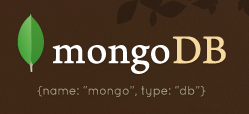 Open source, high performance, schema-free document-oriented database
www.mongodb.org
Goal : Blend performance and functionality
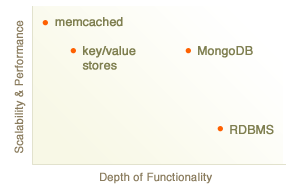 Performance Focus
Written in C++
Native client drivers
Simple atomicity only
Functionality
Dynamic queries
Query optimizer
Secondary indexes
Rich data types (Date, binary, files)
Sorting, cursors, field projection
Replication
Sharding
order preserving partitioning; elastic
alpha
Special features
Order preserving collections
Auto age-out collections
Insert or modify operation (good for real time counter collections)
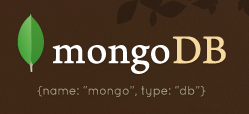 Comparison
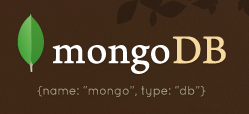 Status
Core DB, Replication – production ready
Sharding – alpha
Try It!
www.mongodb.org
Get Involved
@mongodb
irc.freenode.net/#mongodb
Email dwight…10gen.com